50 ans Lionel
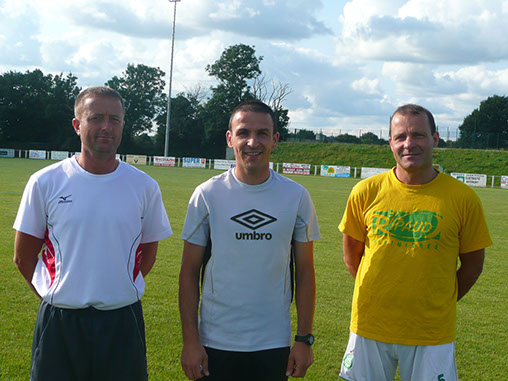 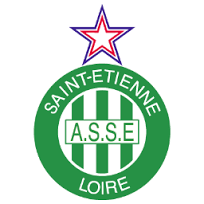 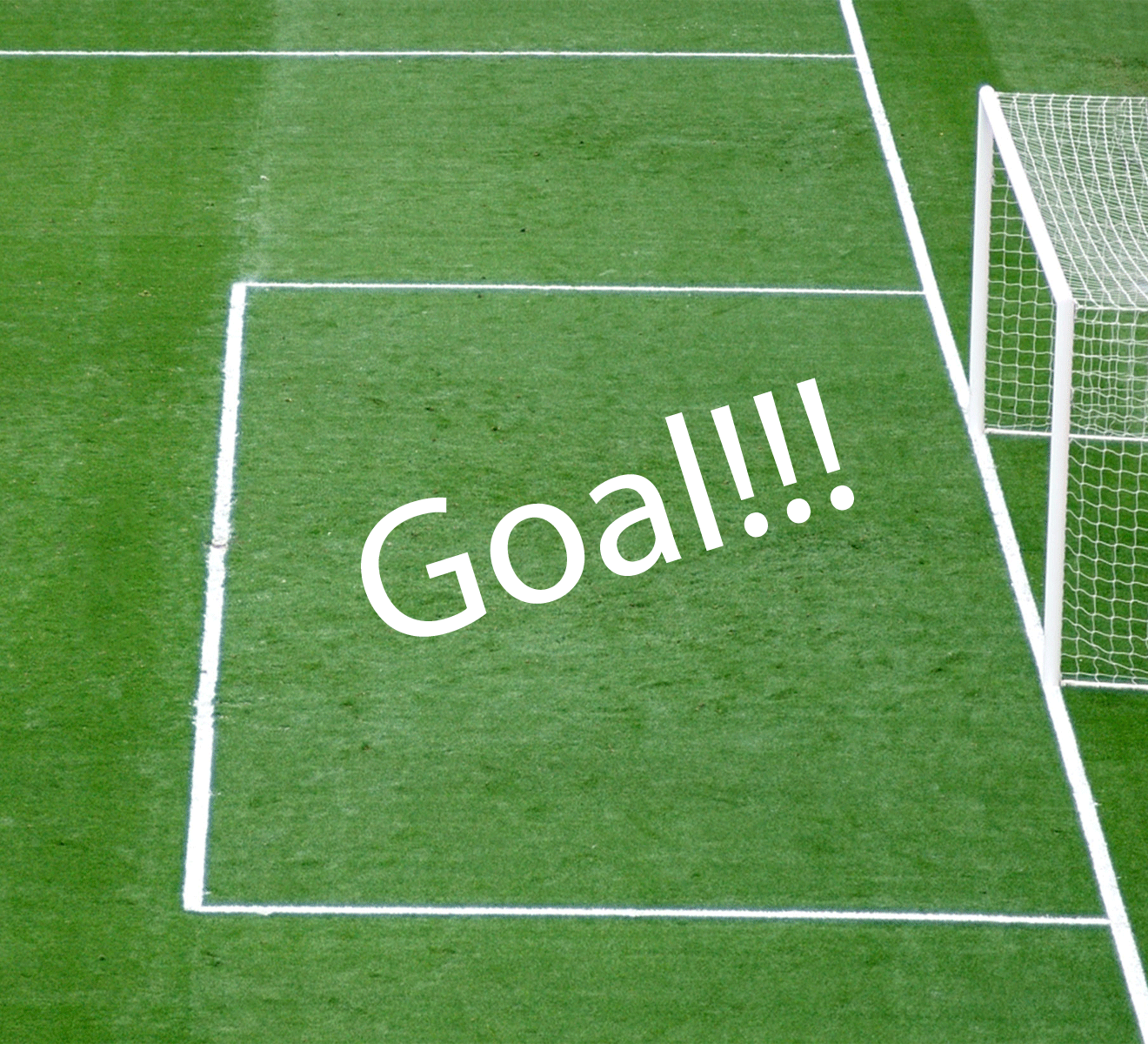 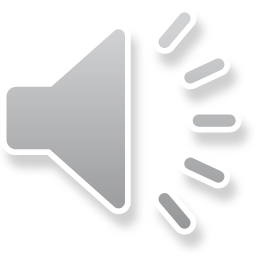 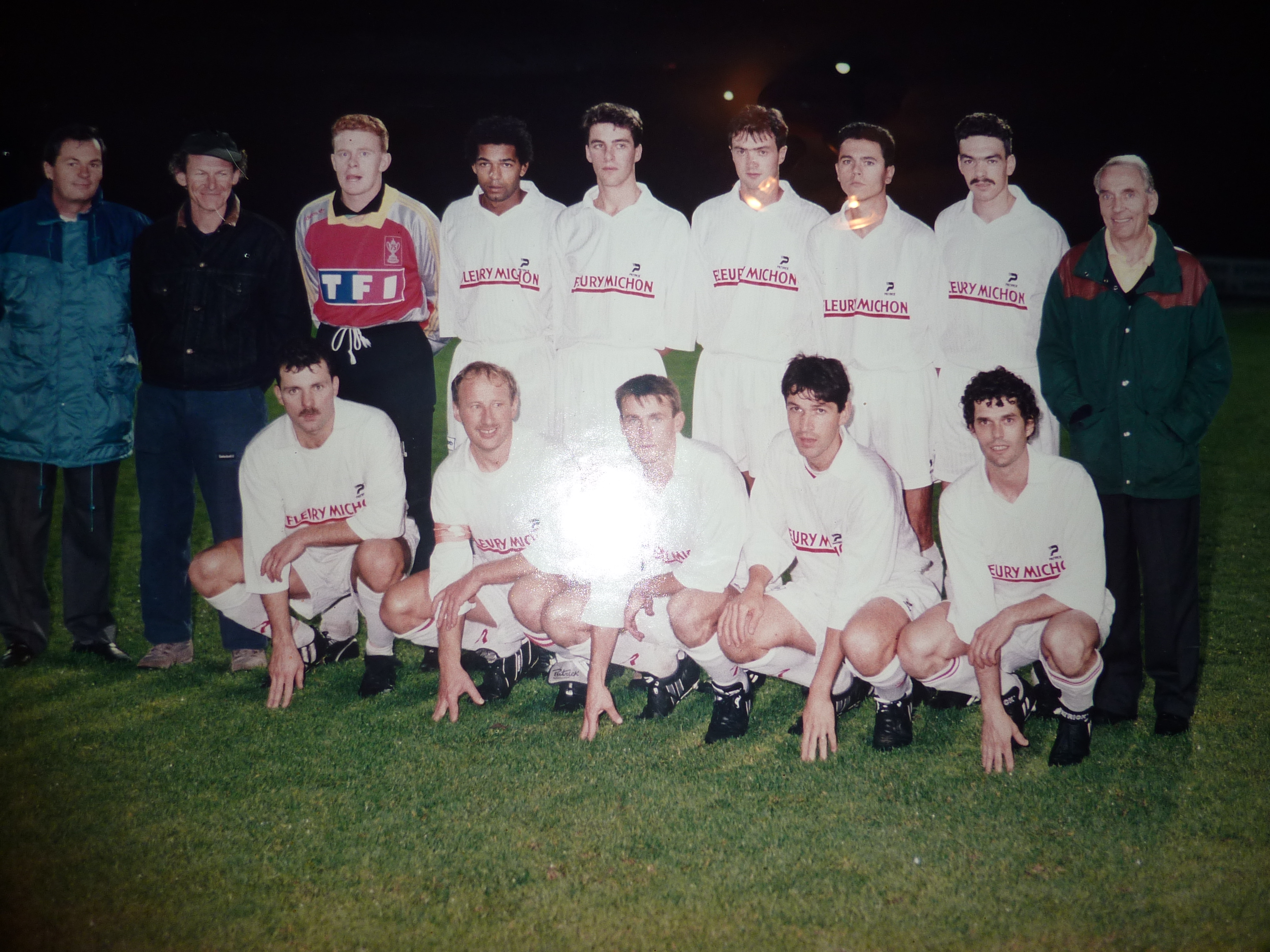 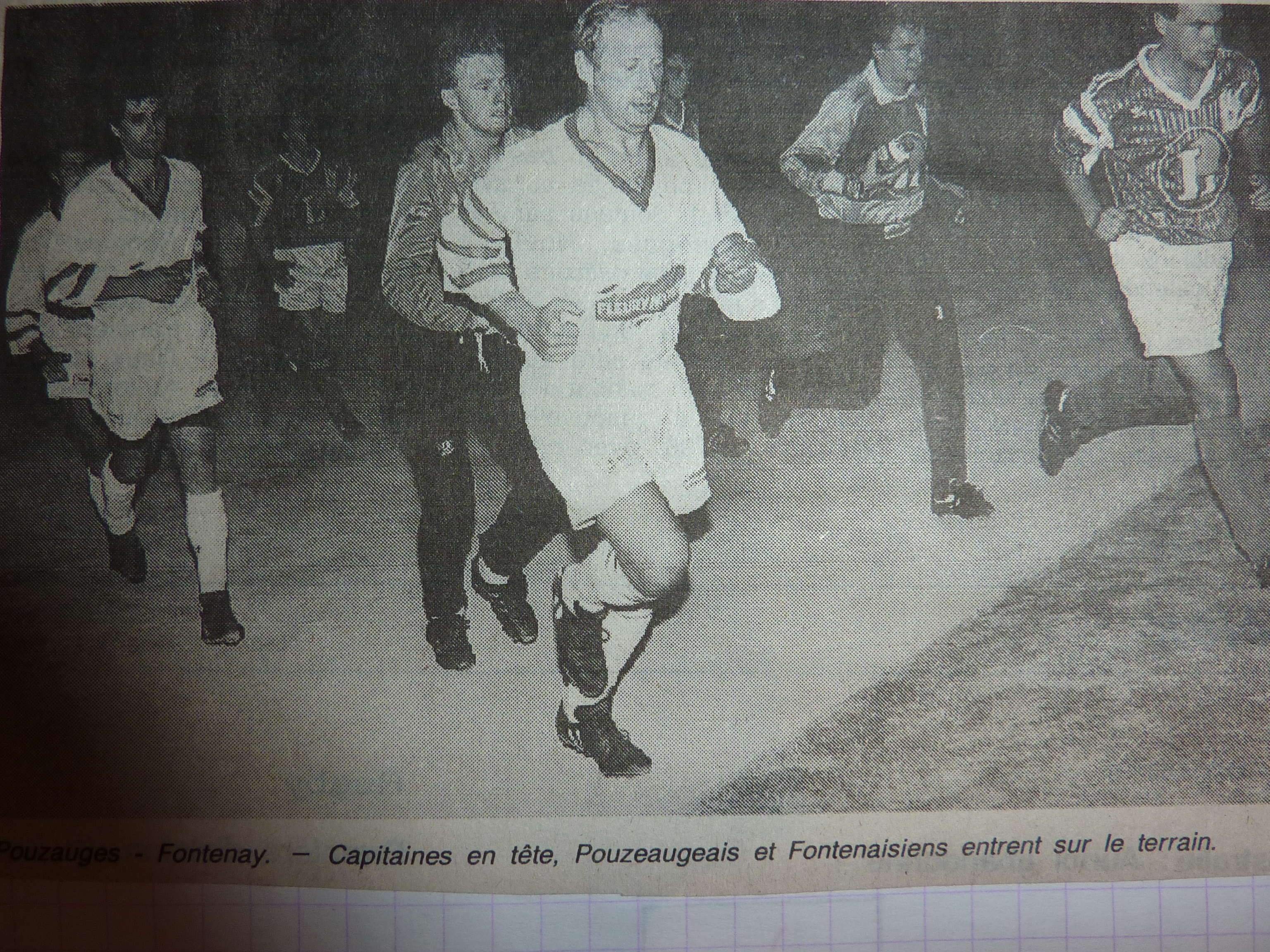 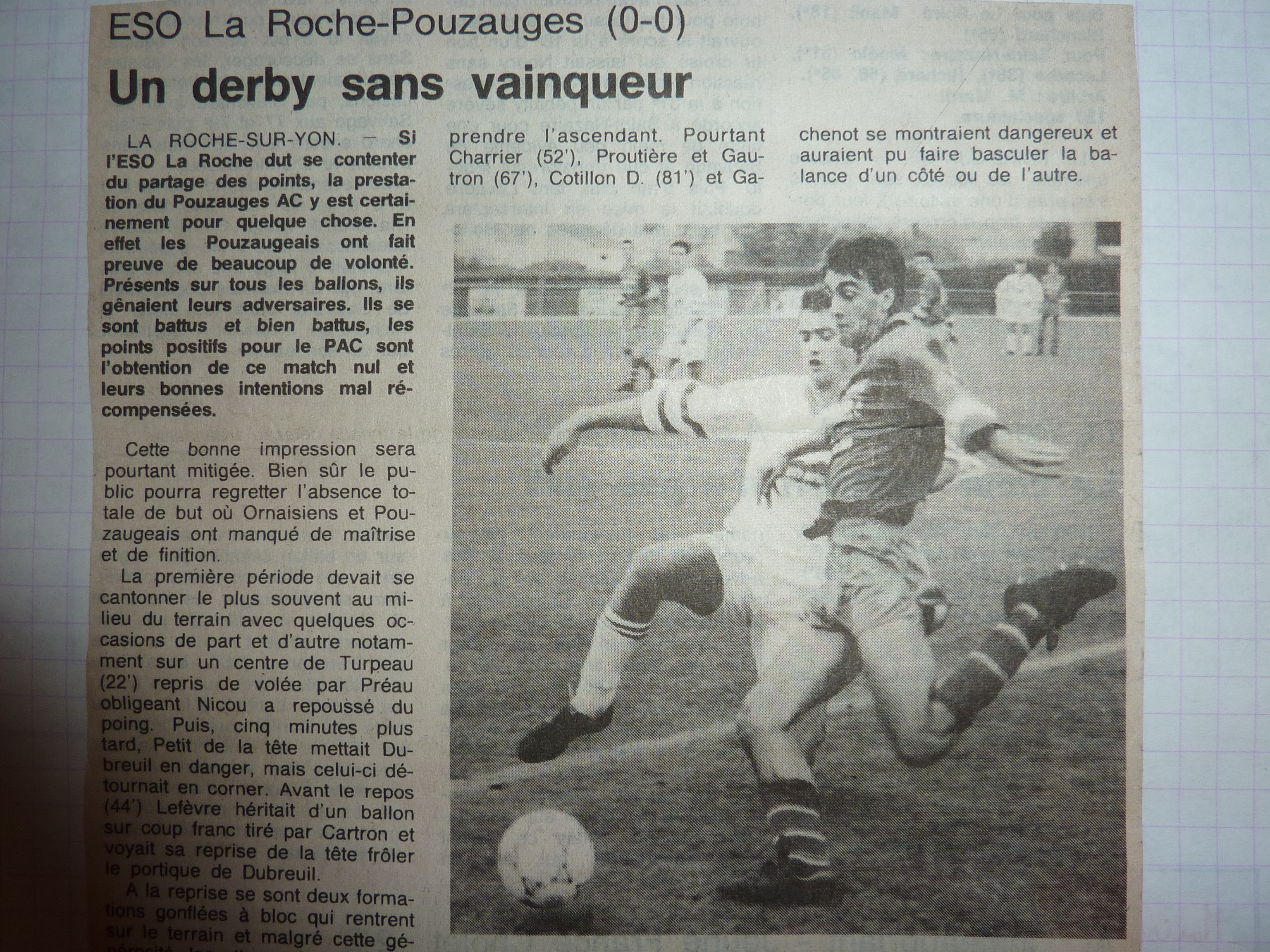 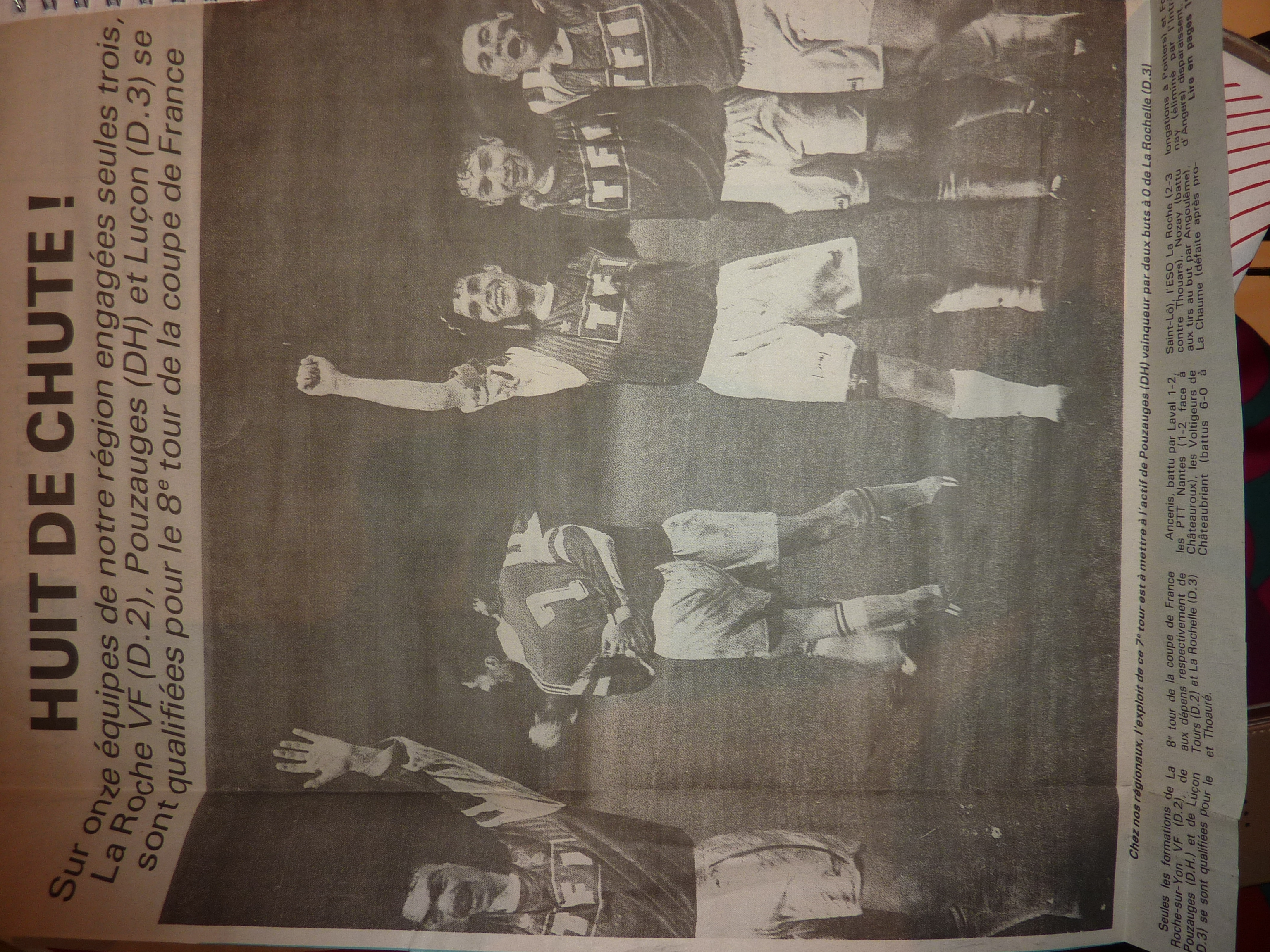 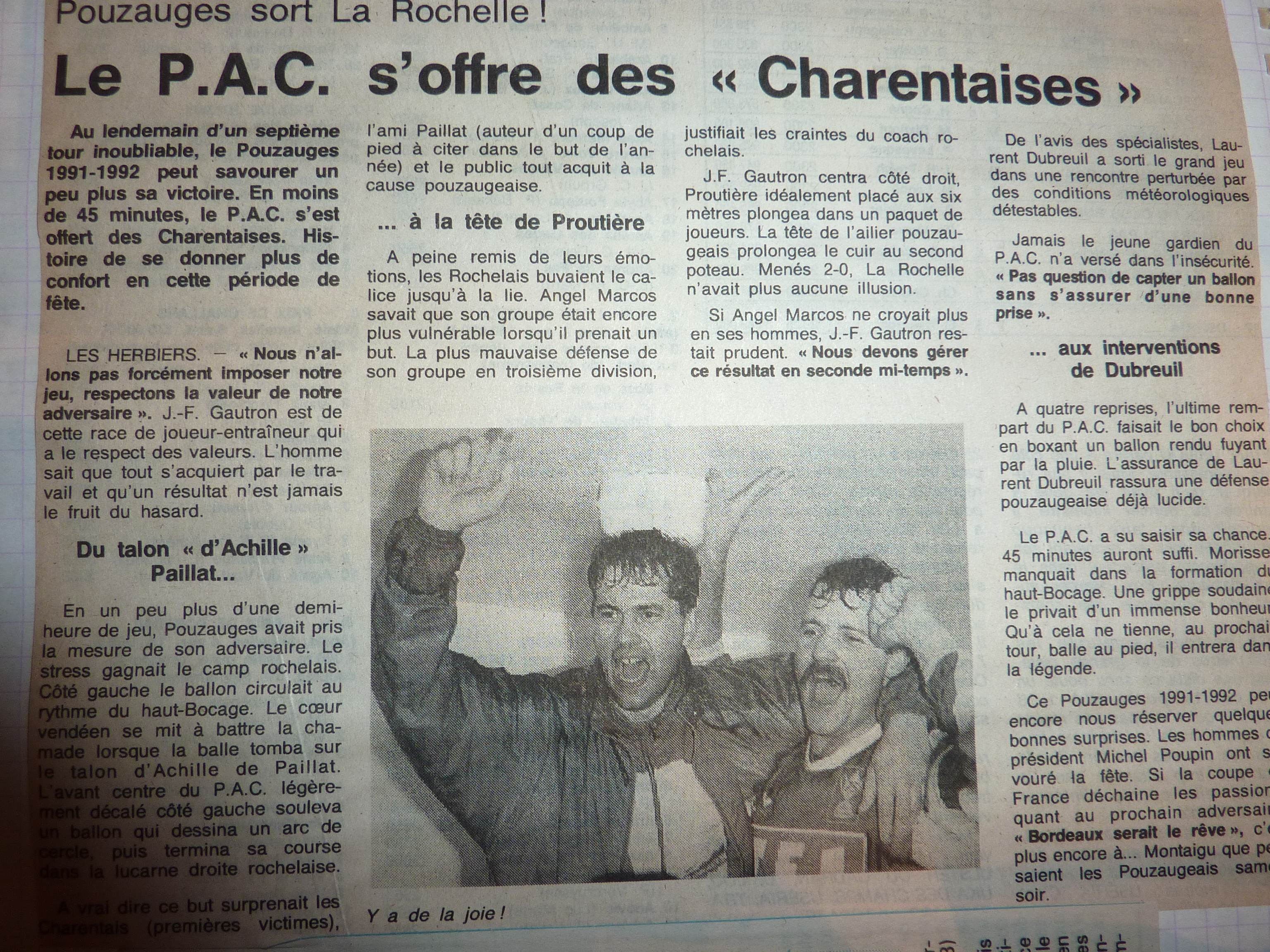 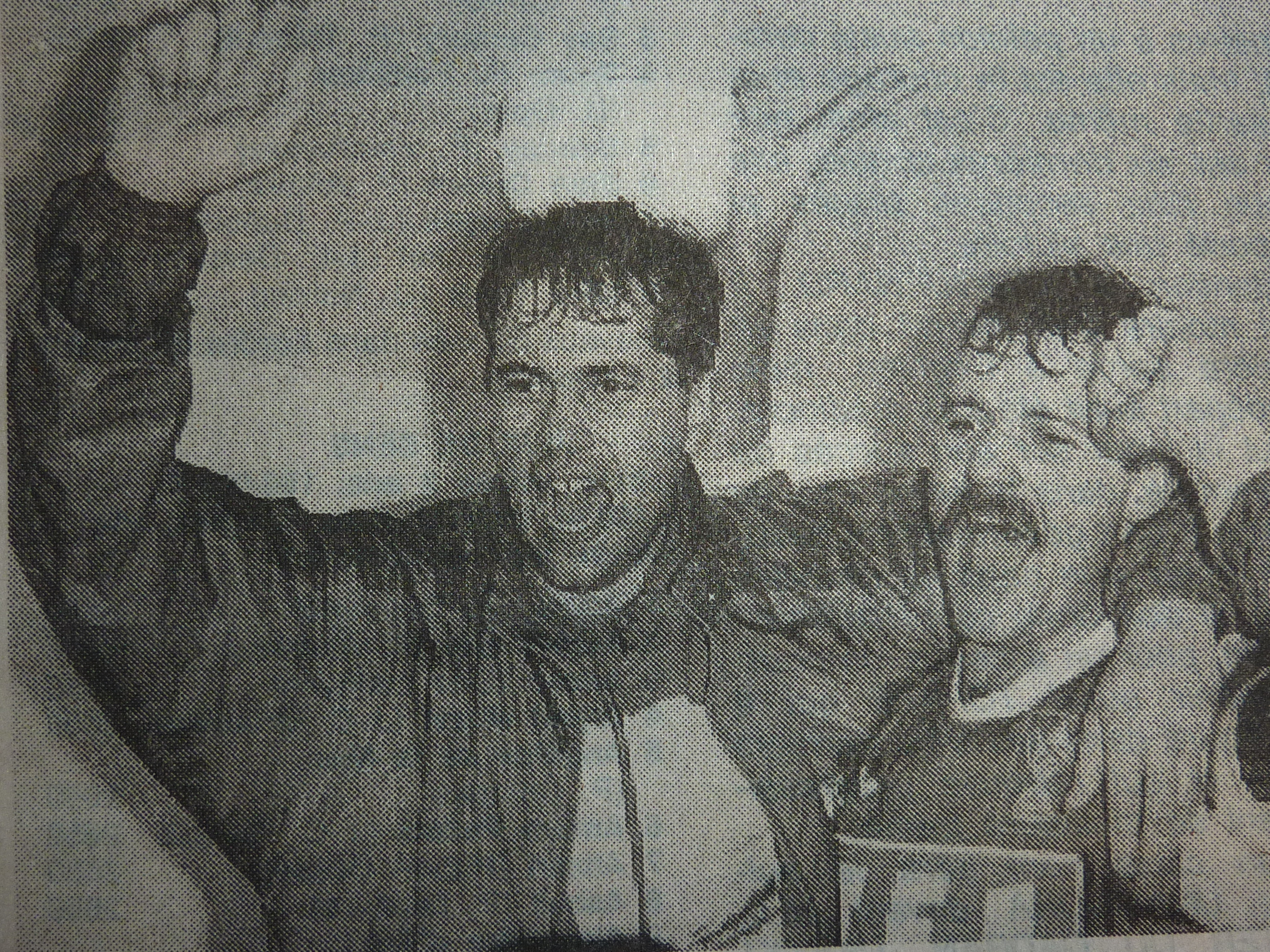 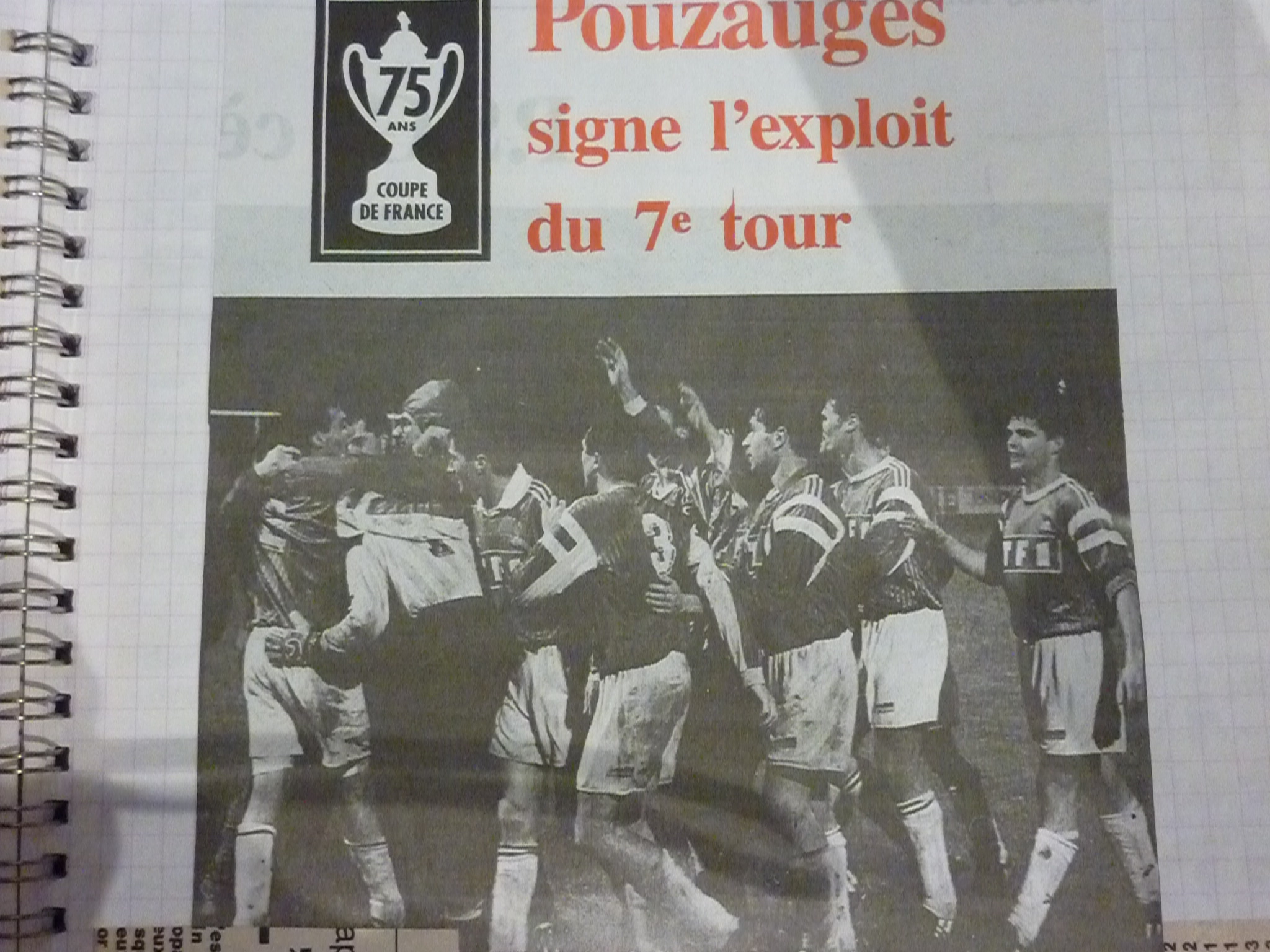 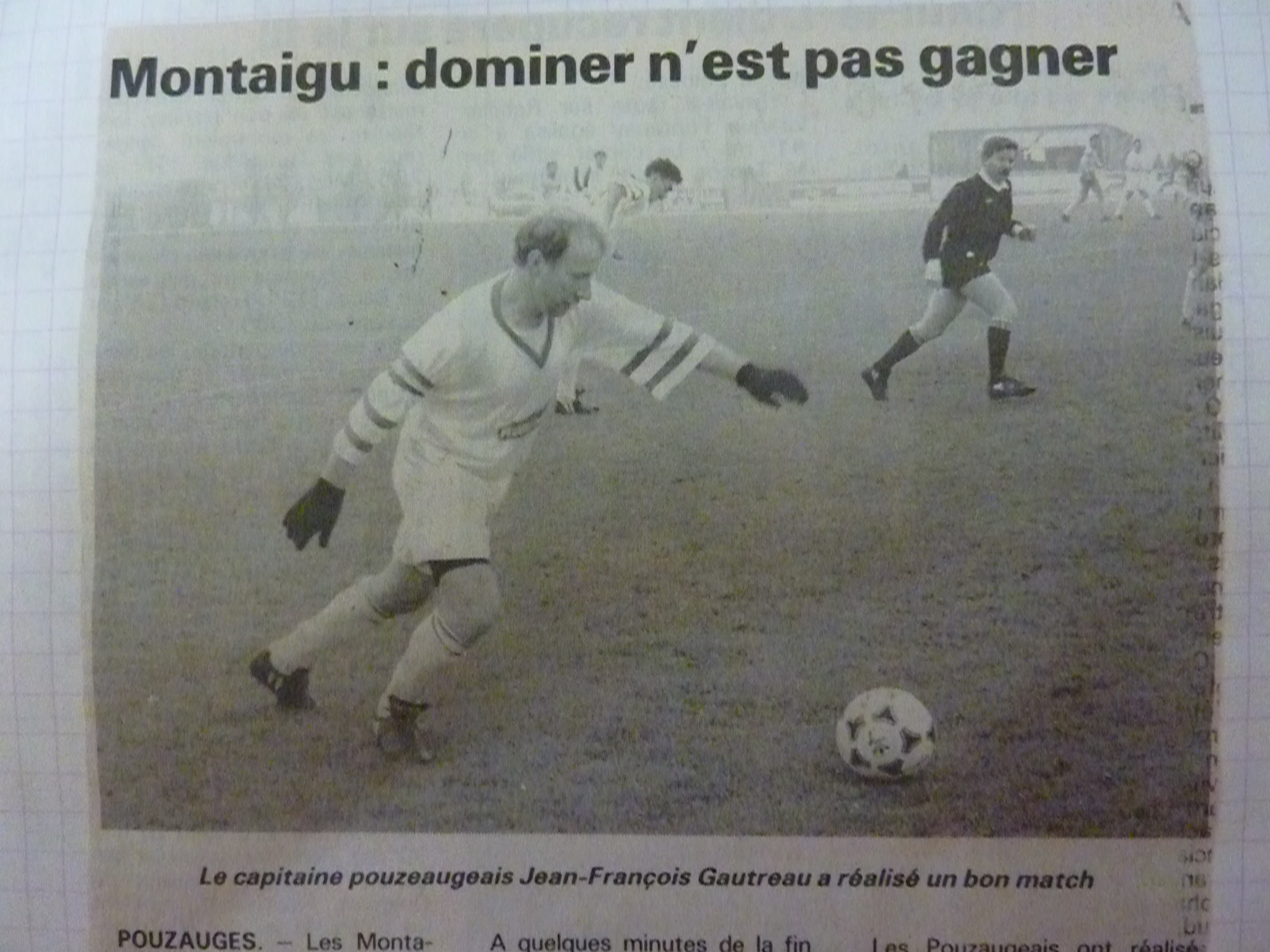 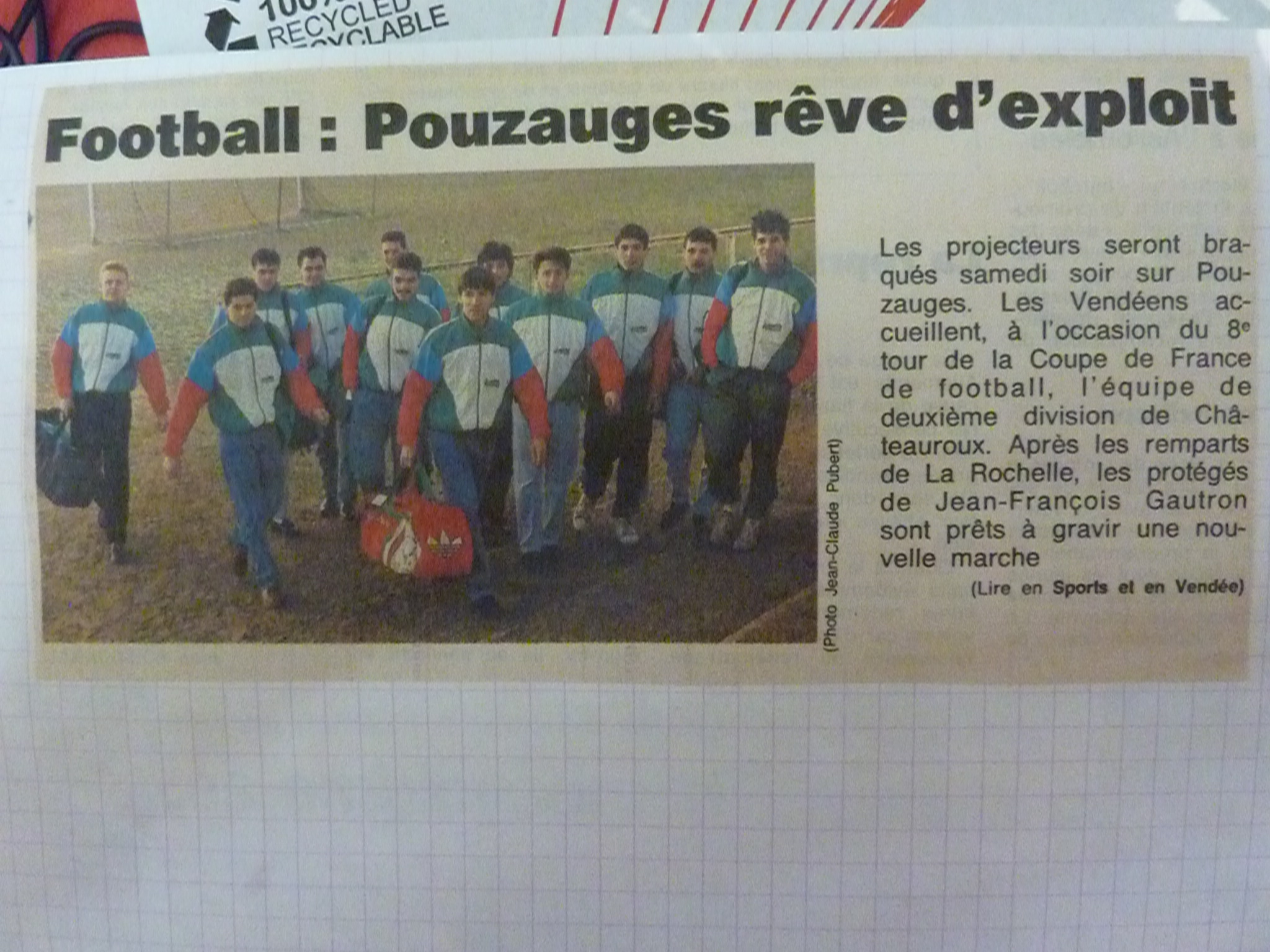 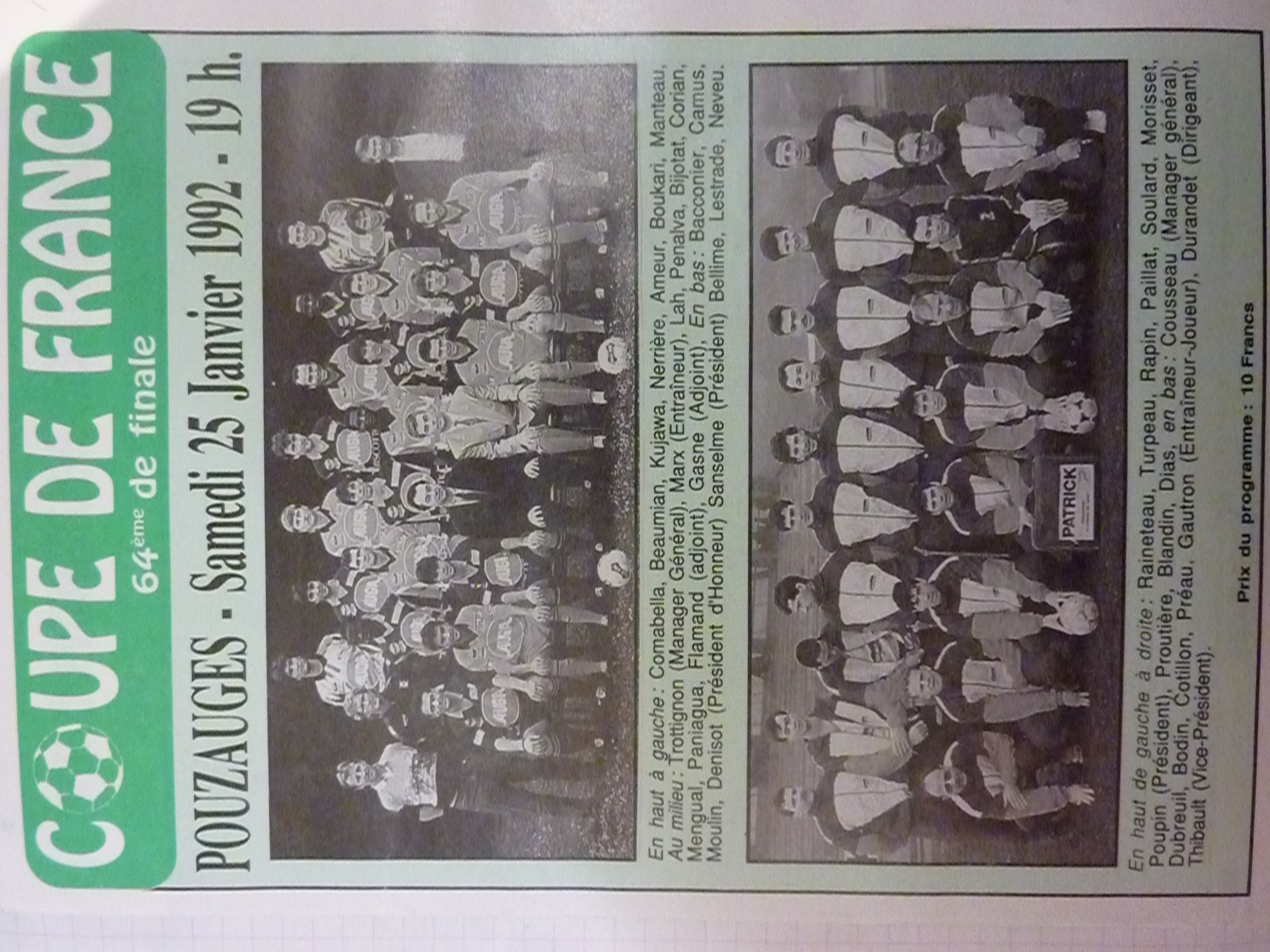 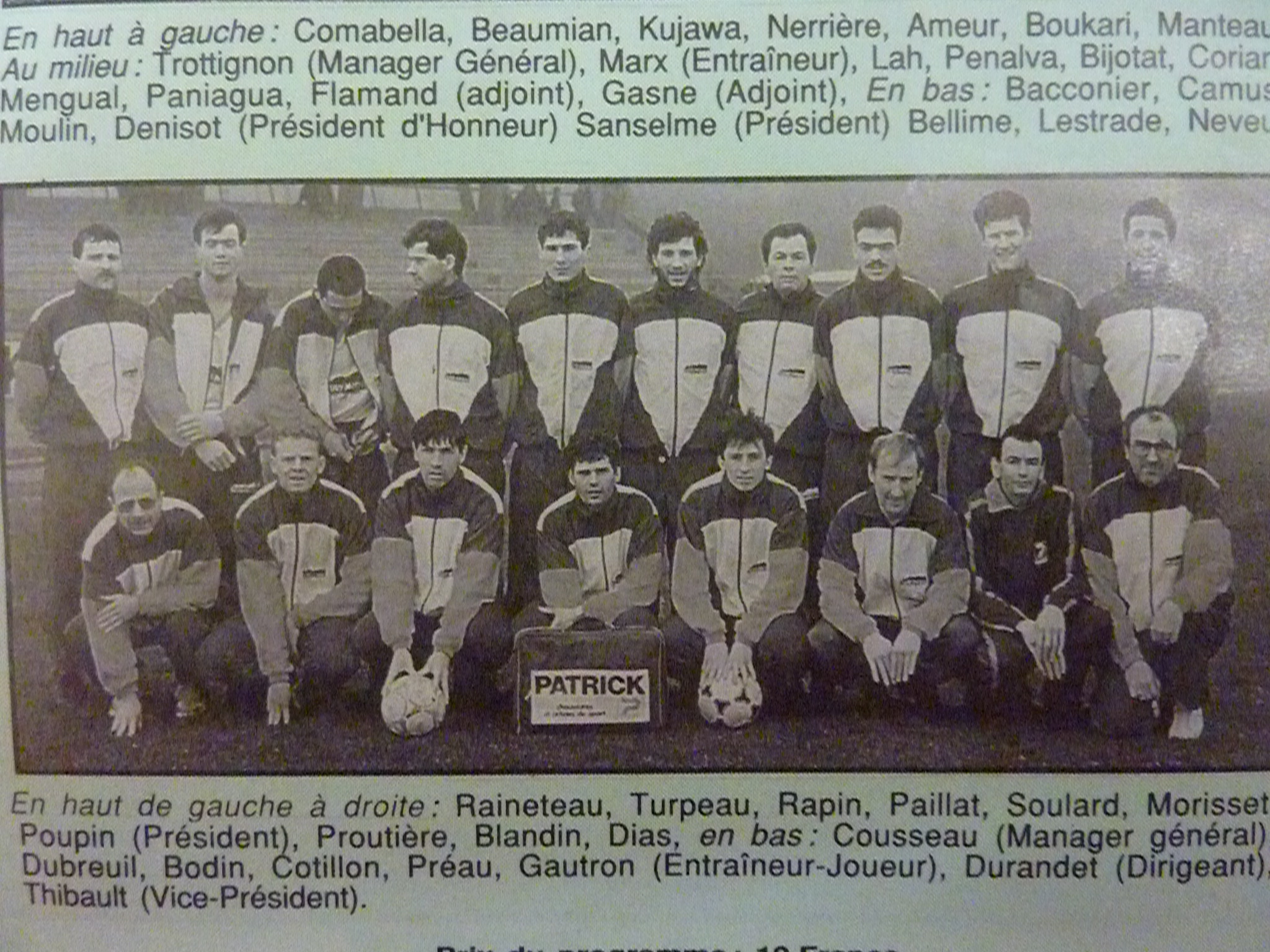 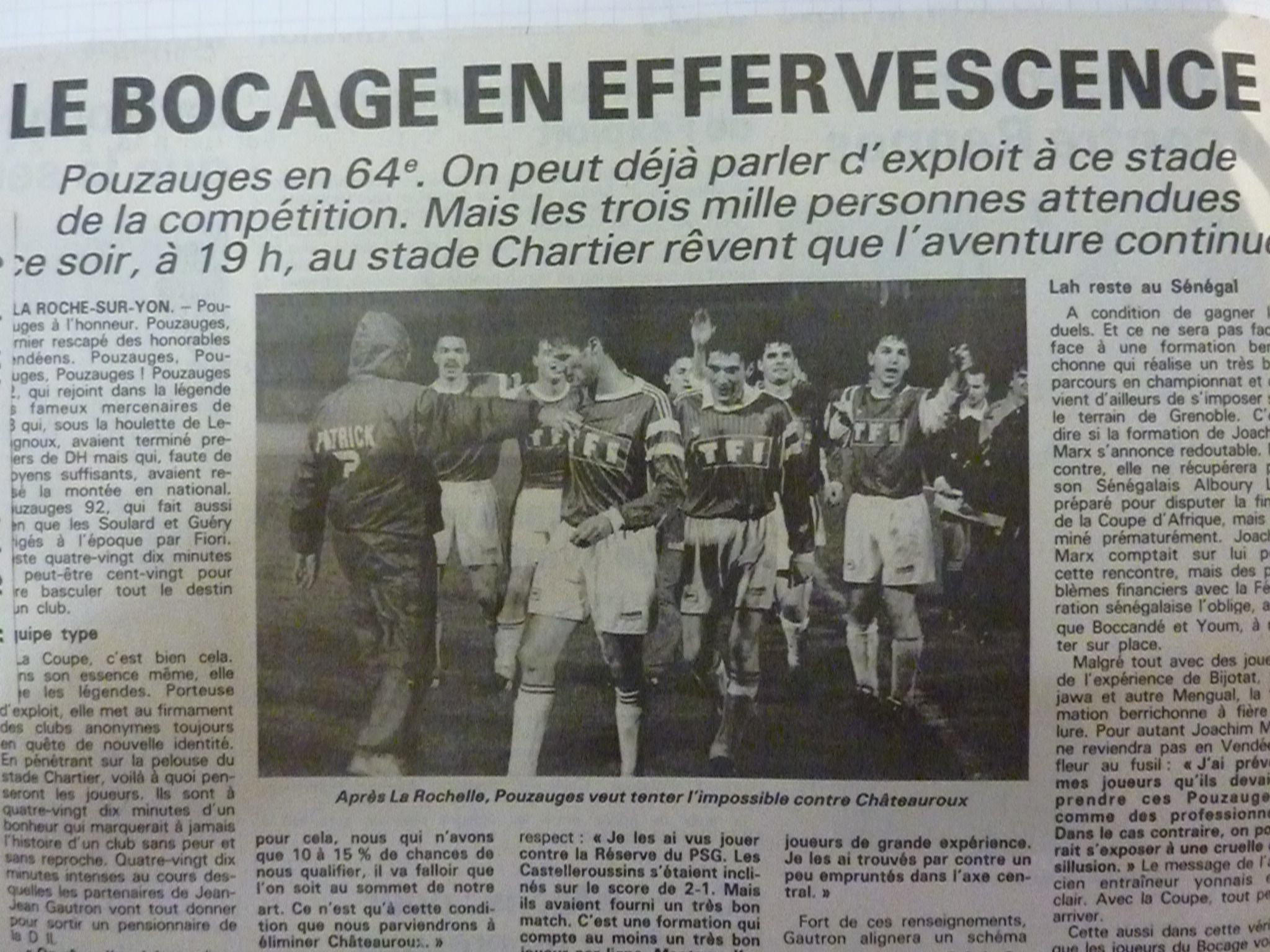 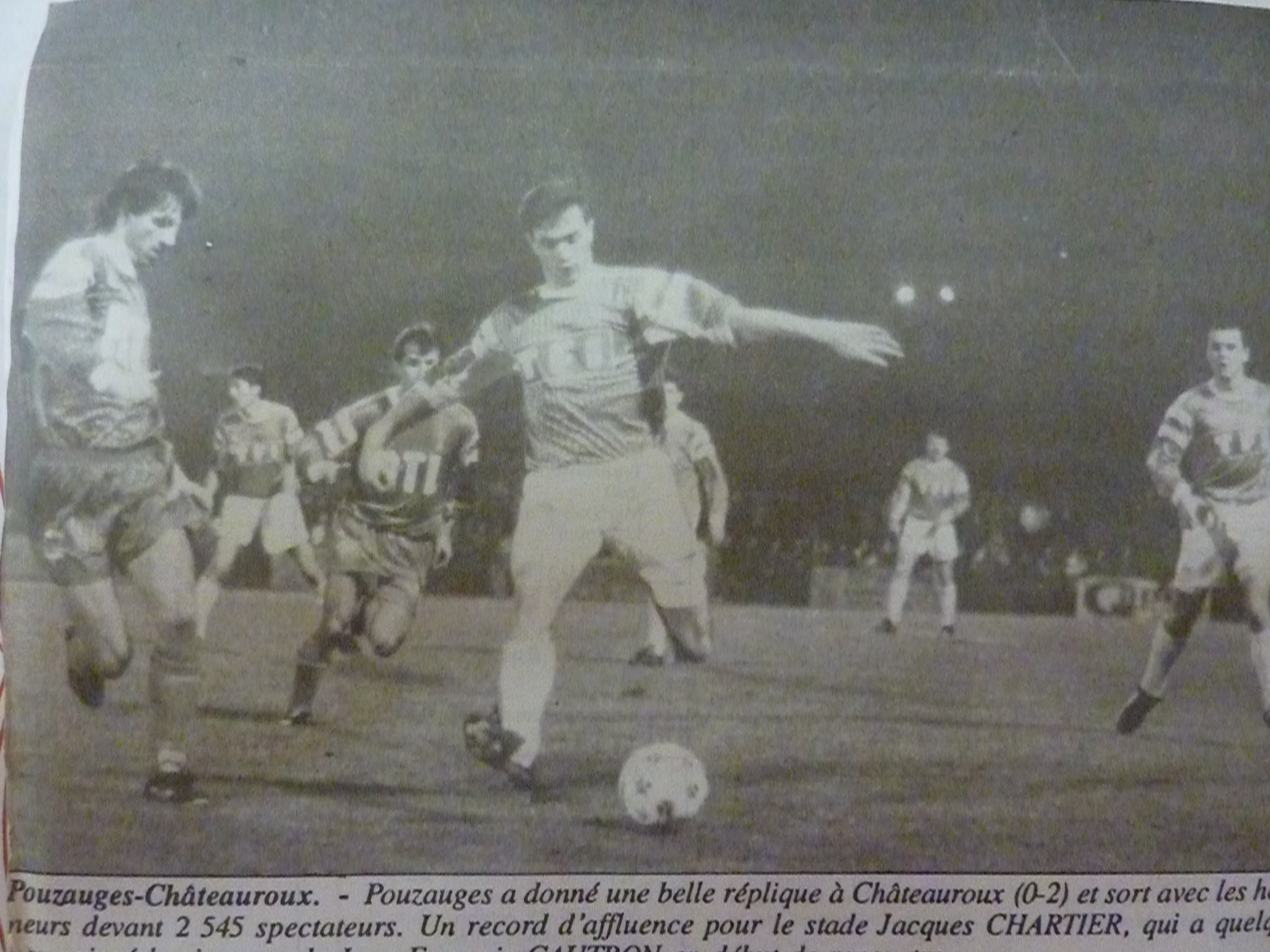 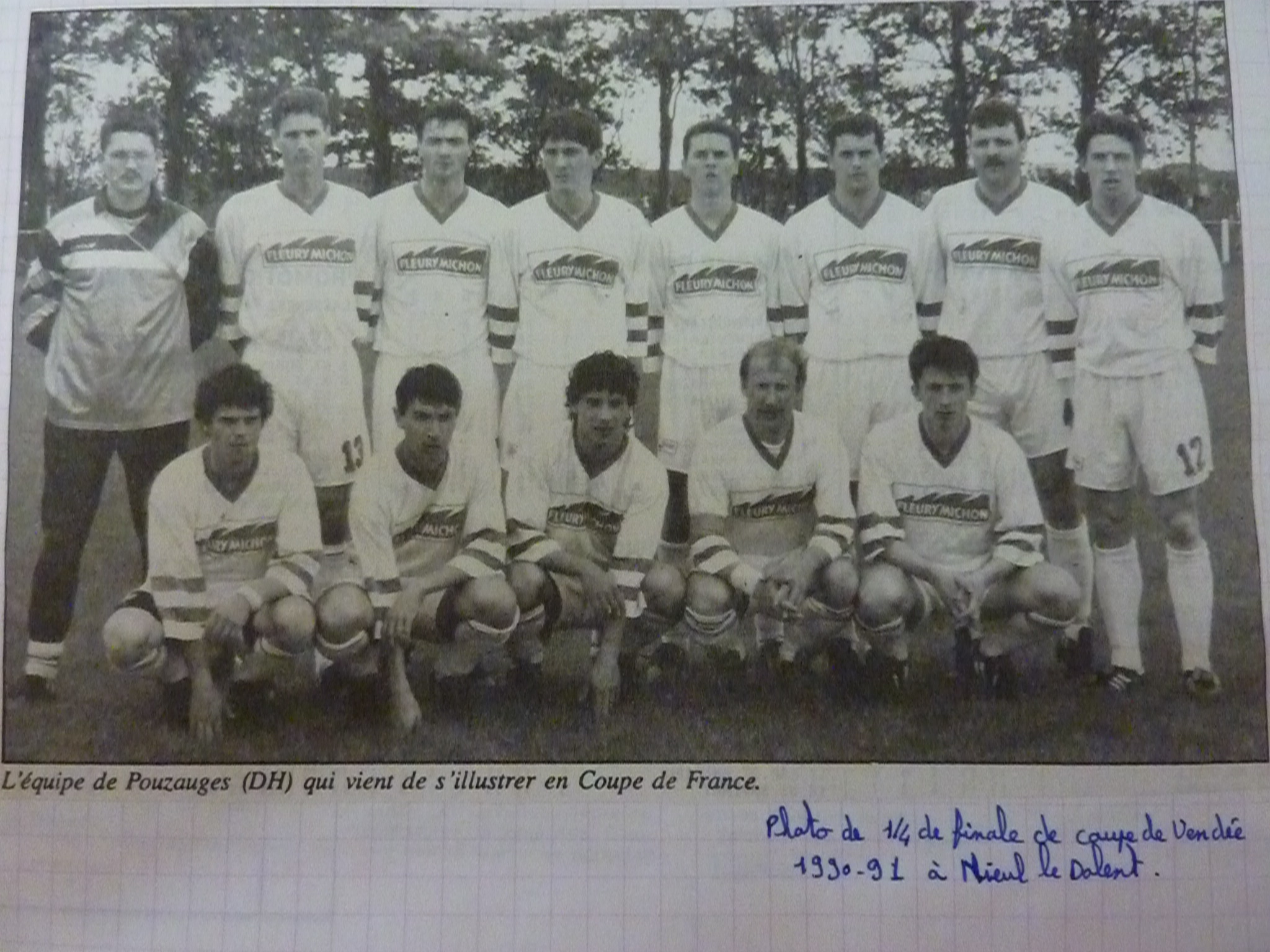 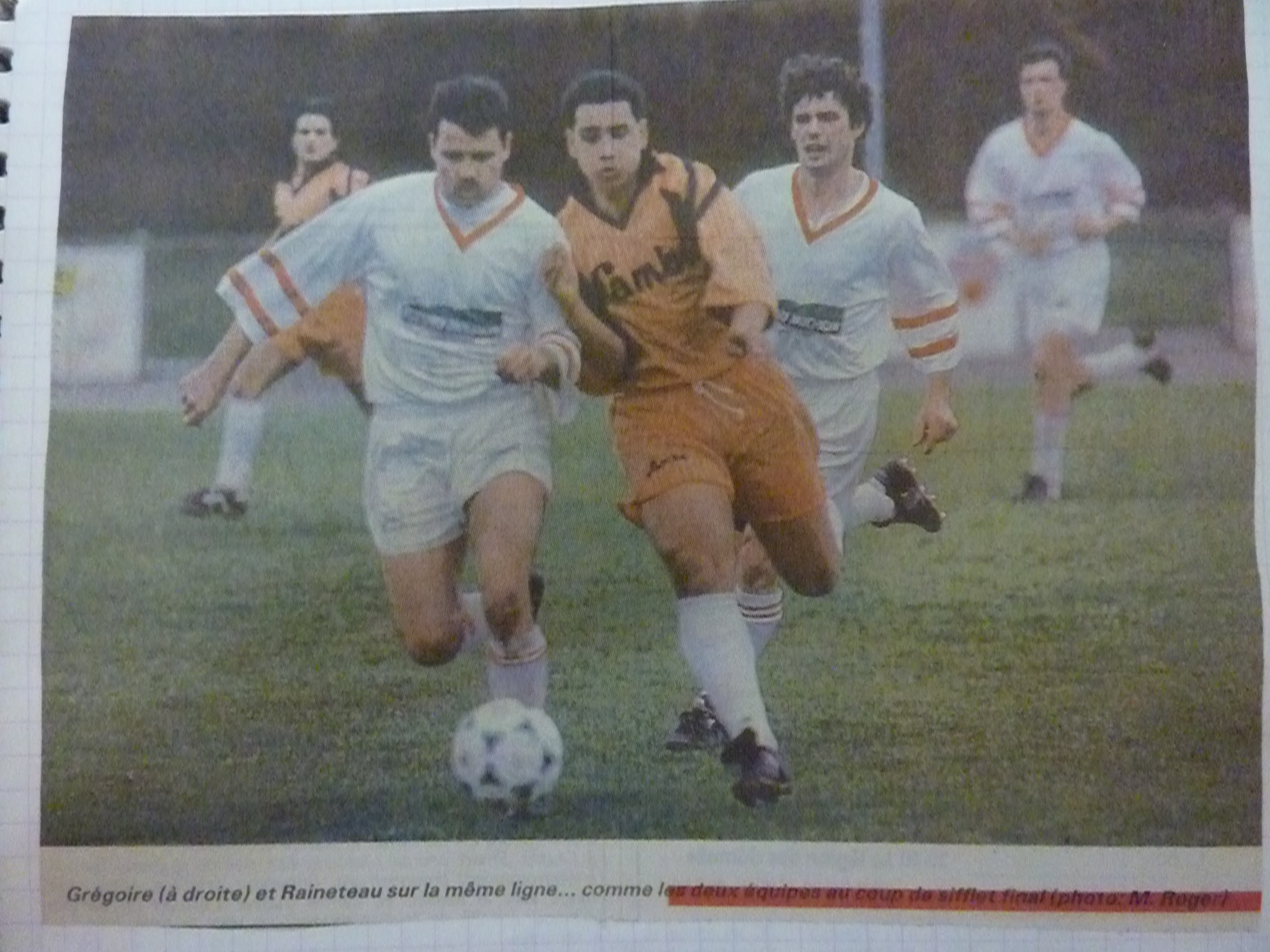 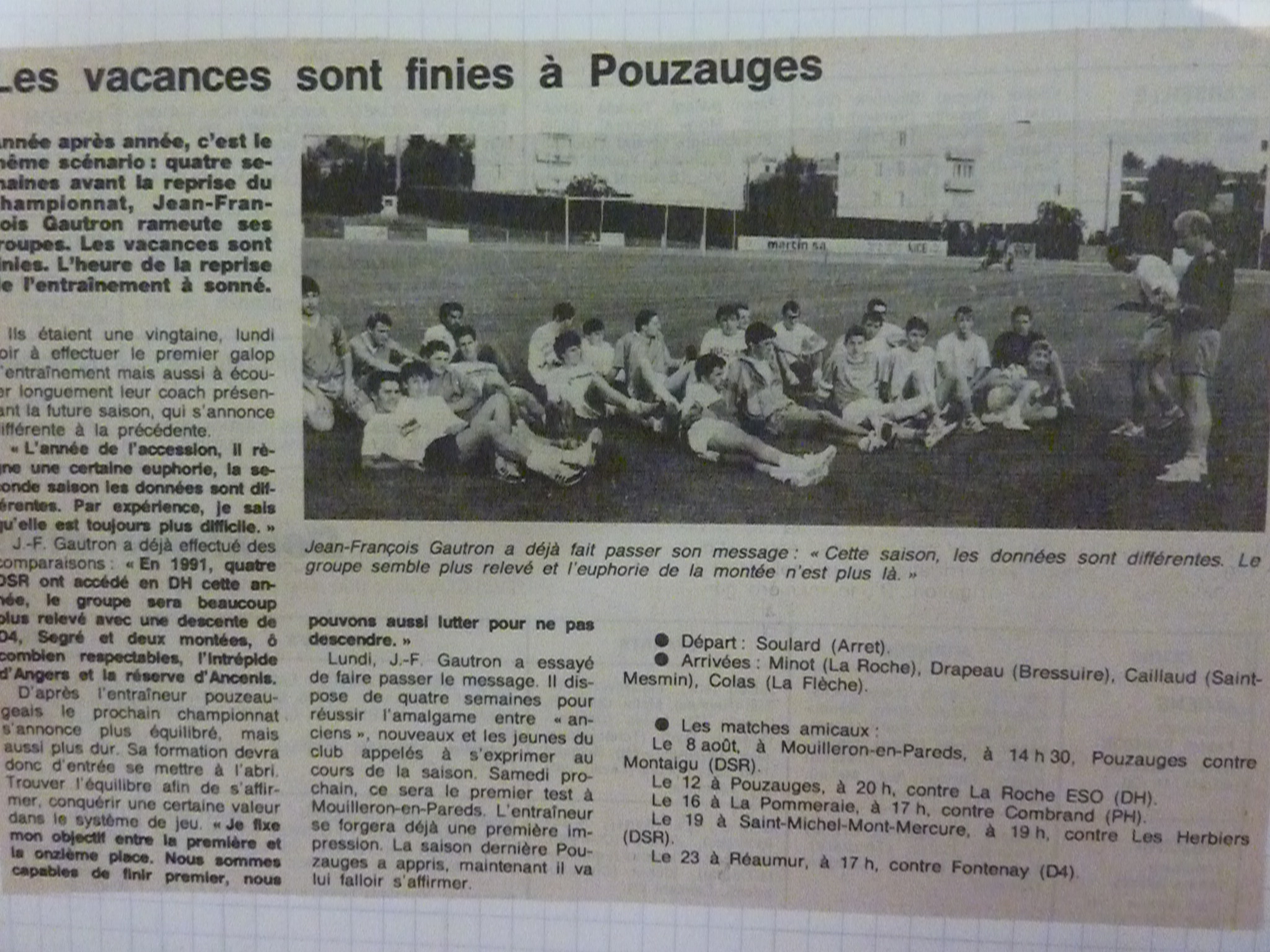 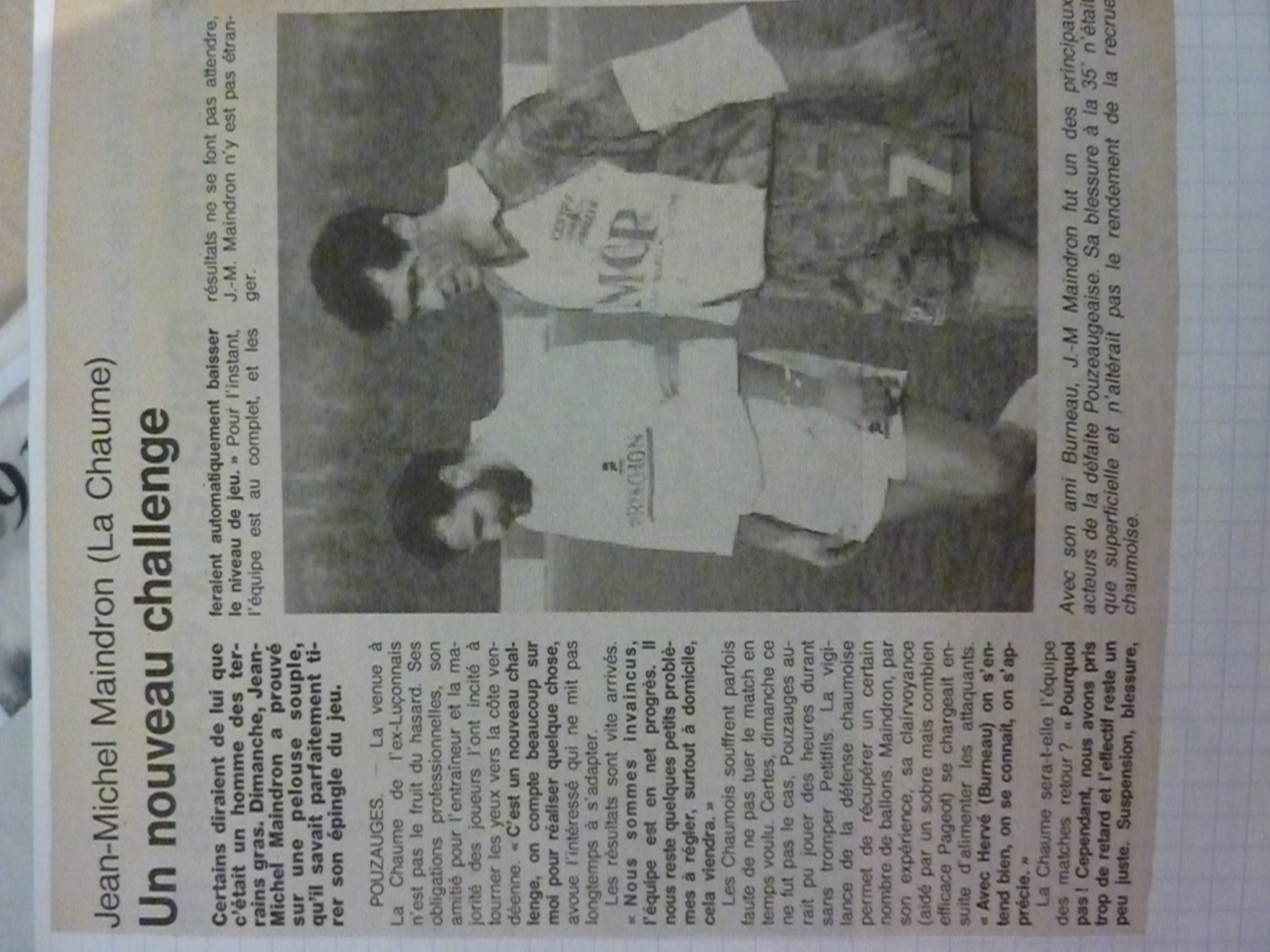 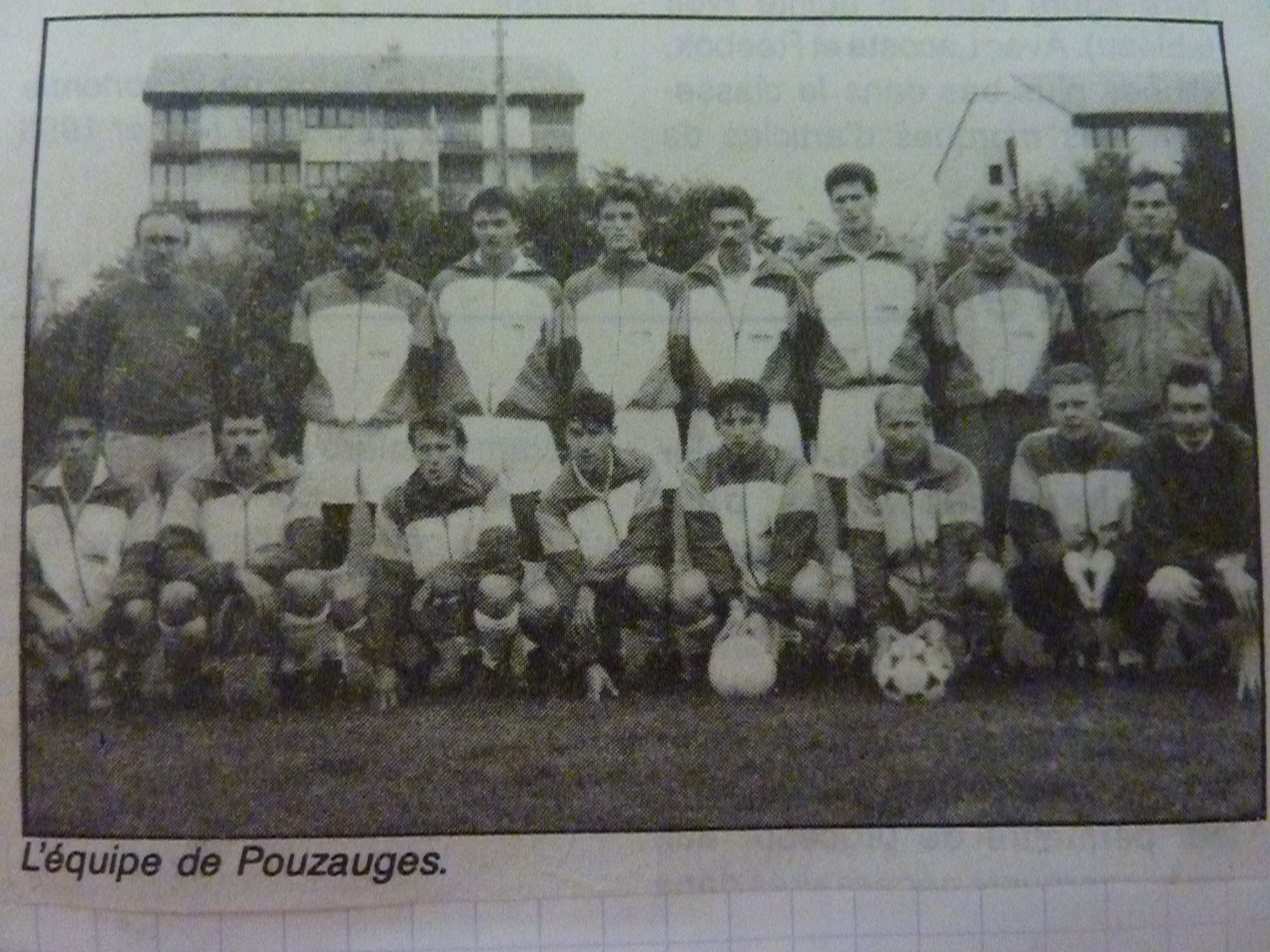 Les copains ont eu leur heure de gloire aussi :
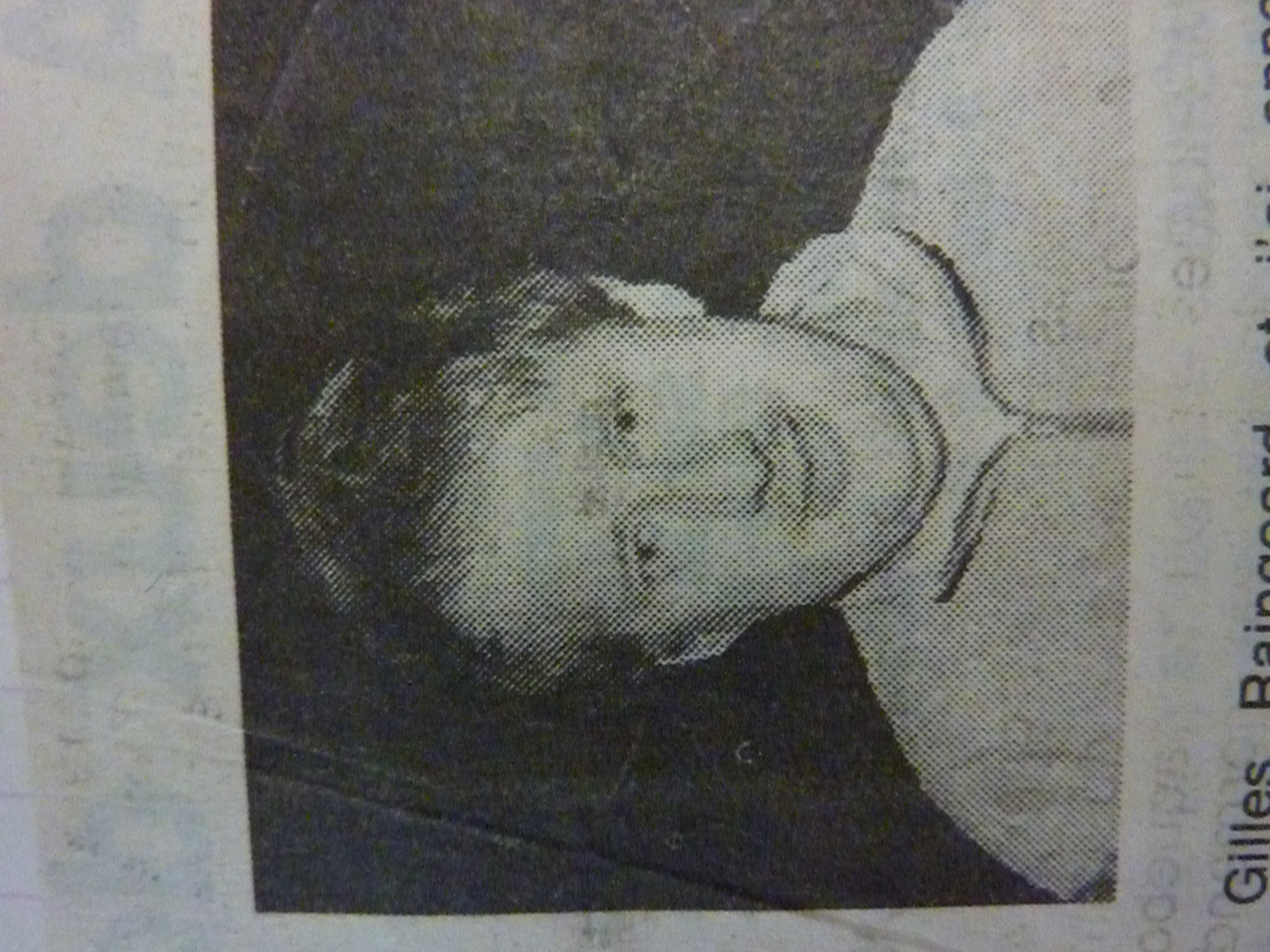 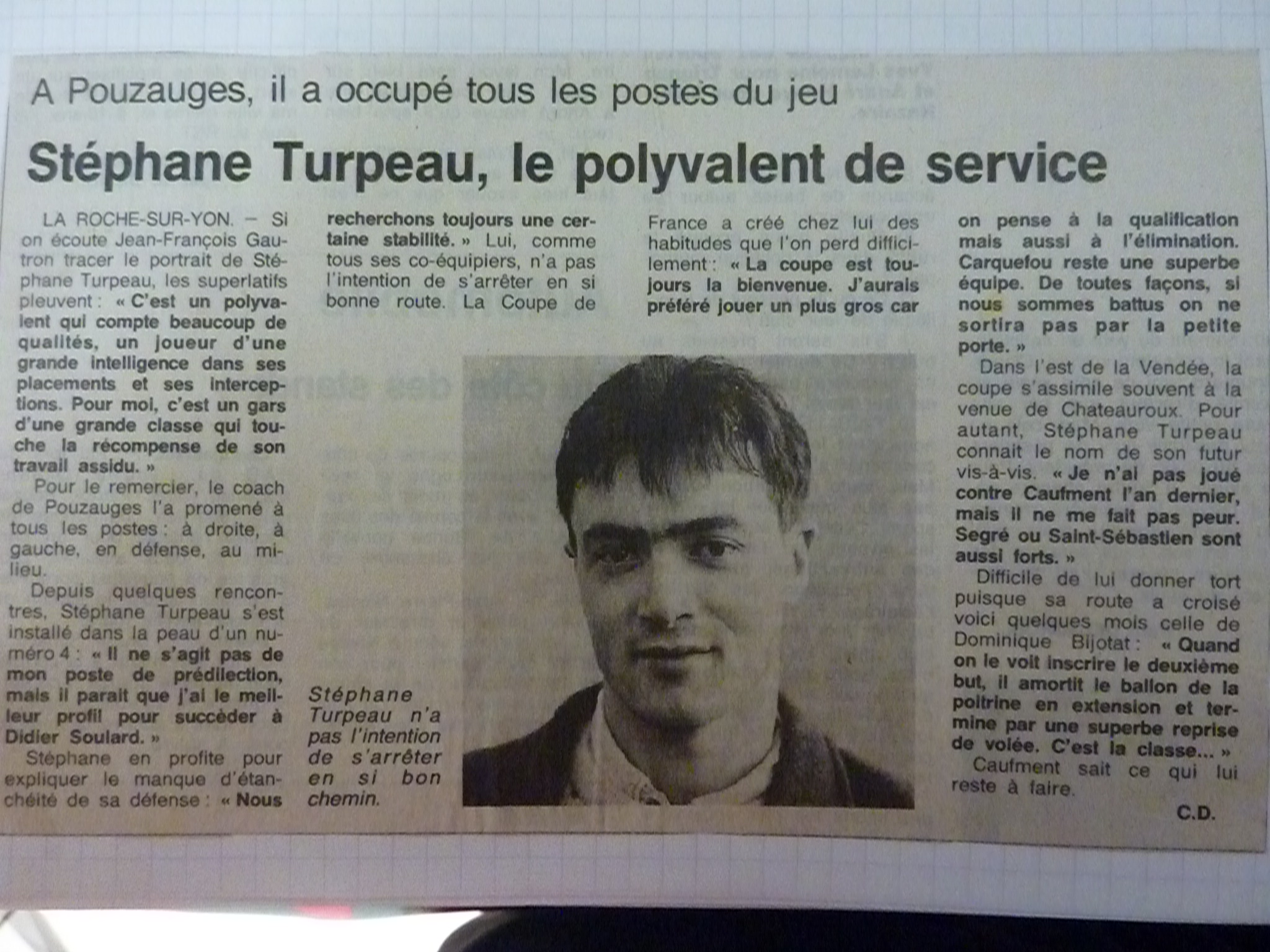 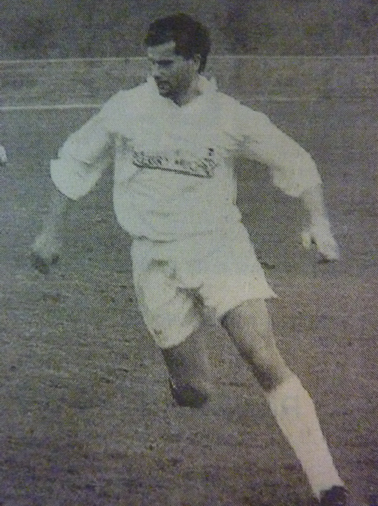 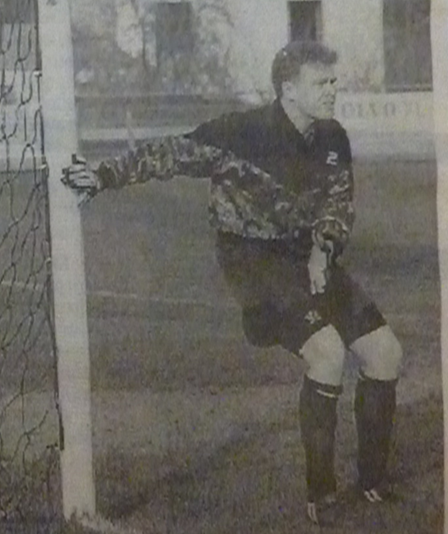 Et après le sport, il reste une bande de copains qui aime la fête :
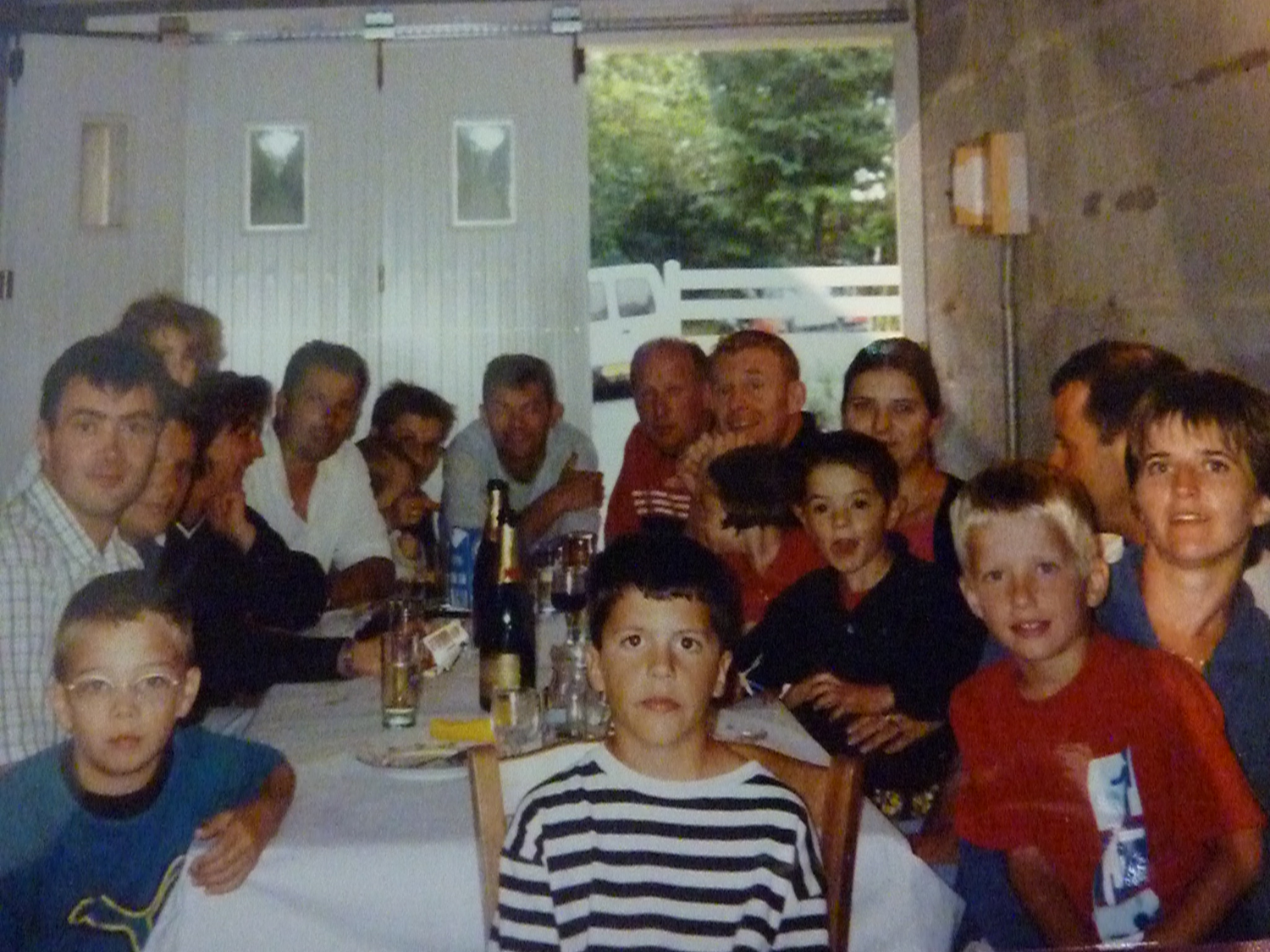 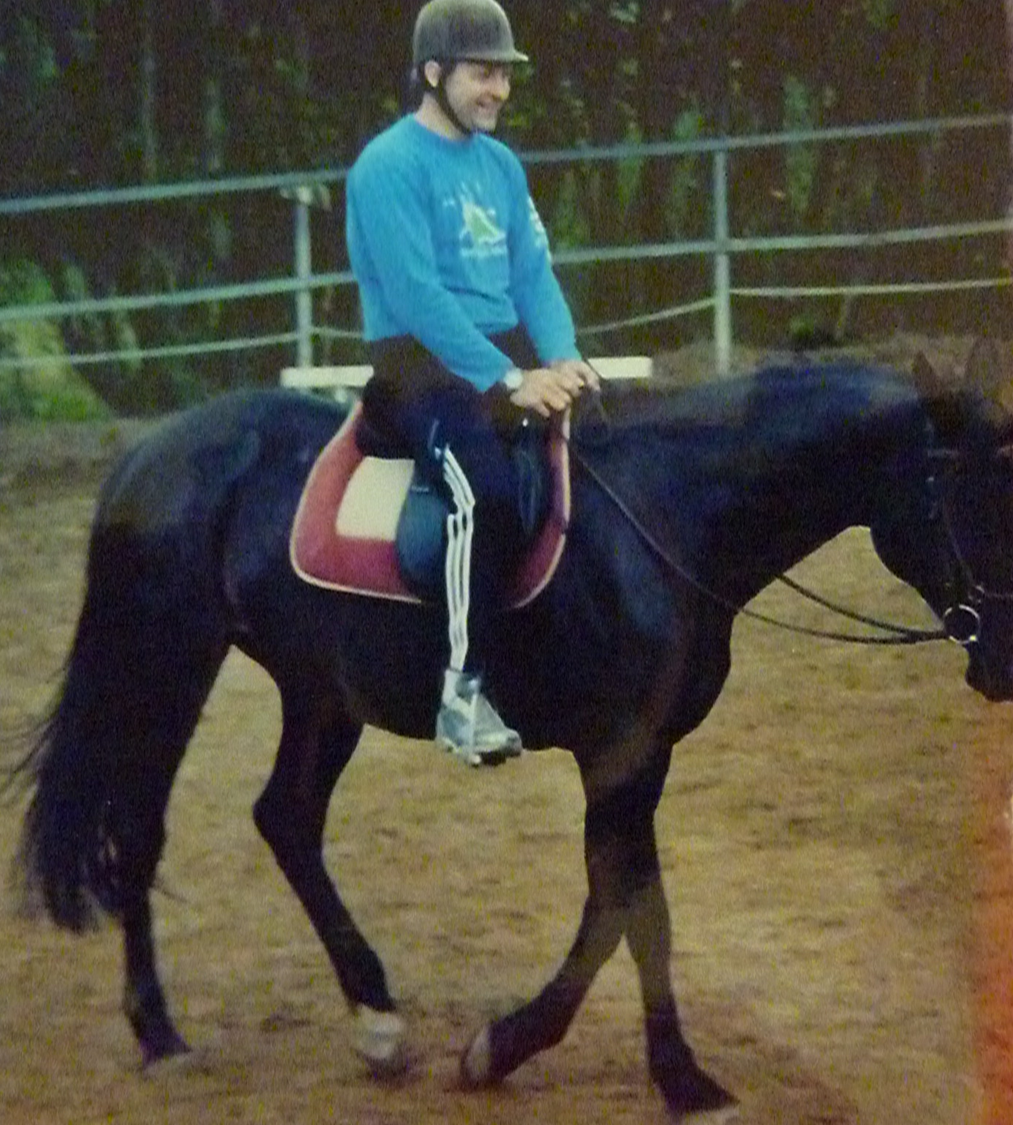 Création et mise en page réalisée par le studio :
LE CLUB DES ANCIENS POUZAUGEAIS
Sponsorisé par :
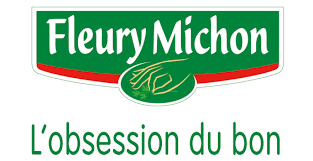 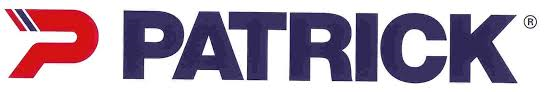